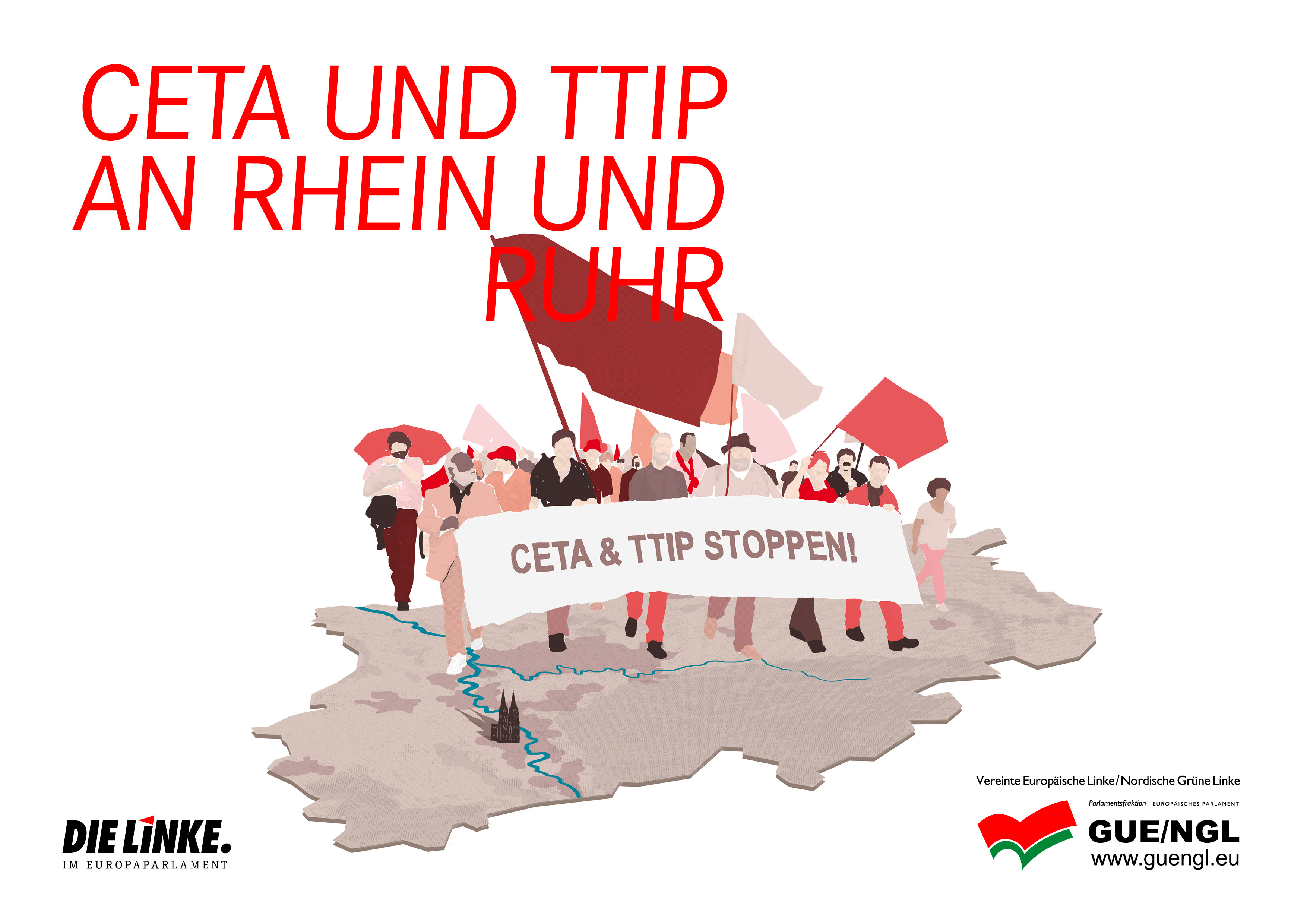 Was droht Nordrhein-Westfalen und 
seinen Kommunen durch die 
transatlantischen Handelsabkommen?

Herausgeber: Delegation DIE LINKE. im Europaparlament 
in der Konföderalen Fraktion der Vereinten Europäischen 
Linken / Nordisch Grünen Linken (GUE/NGL)

Autor: Thomas Fritz, Oktober 2016
SEITE
TRANSATLANTISCHE HANDELSABKOMMEN: VERHANDLUNGSSTAND
2
CETA (Comprehensive Economic and Trade Agreement)
 • 2009: Verhandlungsbeginn
 • Februar 2016: Veröffentlichung des Vertragstextes
 • Herbst 2016: Beginn der Ratifizierung geplant
 • „gemischtes Abkommen“: nationale Mitratifizierung
 • Zustimmung von Bundestag und Bundesrat erforderlich
 • NRW könnte im Bundesrat gegen Annahme stimmen 

TTIP (Transatlantic Trade and Investment Partnership)
• Juli 2013: Verhandlungsbeginn
• Bisheriges Ziel: Einigung auf Text bis Ende der Obama-Regierung 
  (20. Januar 2017) – gilt als unrealistisch!
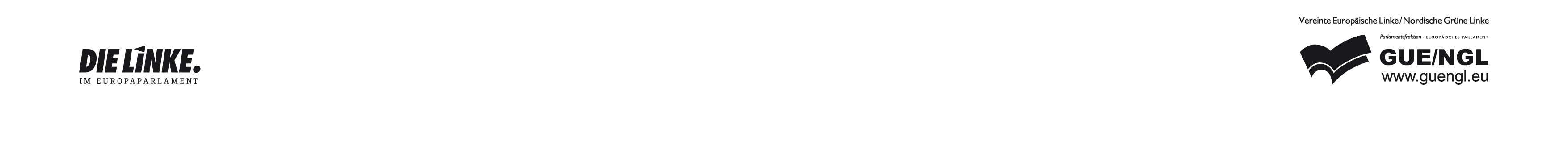 SEITE
Betroffenheit von 
Ländern 
und Kommunen
3
CETA (Comprehensive Economic and Trade Agreement)
TTIP ist „auf allen staatlichen Ebenen bindend“

Das heißt: Die Verpflichtungen betreffen 
  • die Europäische Union
  • alle Mitgliedstaaten
  • Bundesländer
  • und Kommunen

Gutachten für Staatsministerium Baden-Württemberg: 
• CETA-Klauseln bewirken „Einschränkung der Gestaltungsfreiheit 
  von Ländern und Gemeinden“.
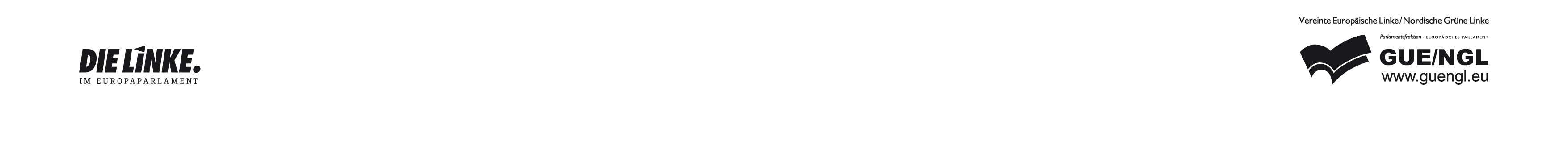 SEITE
Staatliche Regulierung 
Unter Beschuss
4
CETA und TTIP sollen
• tarifäre Handelshemmnisse (Zölle) und 
• nicht-tarifäre Handelshemnisse (Regulierung) abbauen

Beispiele für nicht-tarifäre Handelshemmnisse:
• Finanzaufsicht
• Umwelt- und Sozialstandards
• Verbraucherschutz
• Sozialer Wohnungsbau
• Regionale Wirtschaftsförderung
• Subventionen für Bildung, Gesundheit, Kultur
• Tariftreue bei der öffentlichen Auftragsvergabe

TTIP und CETA sind de facto Deregulierungsabkommen
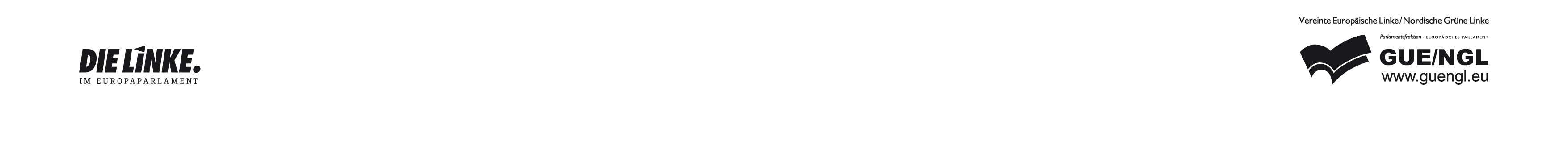 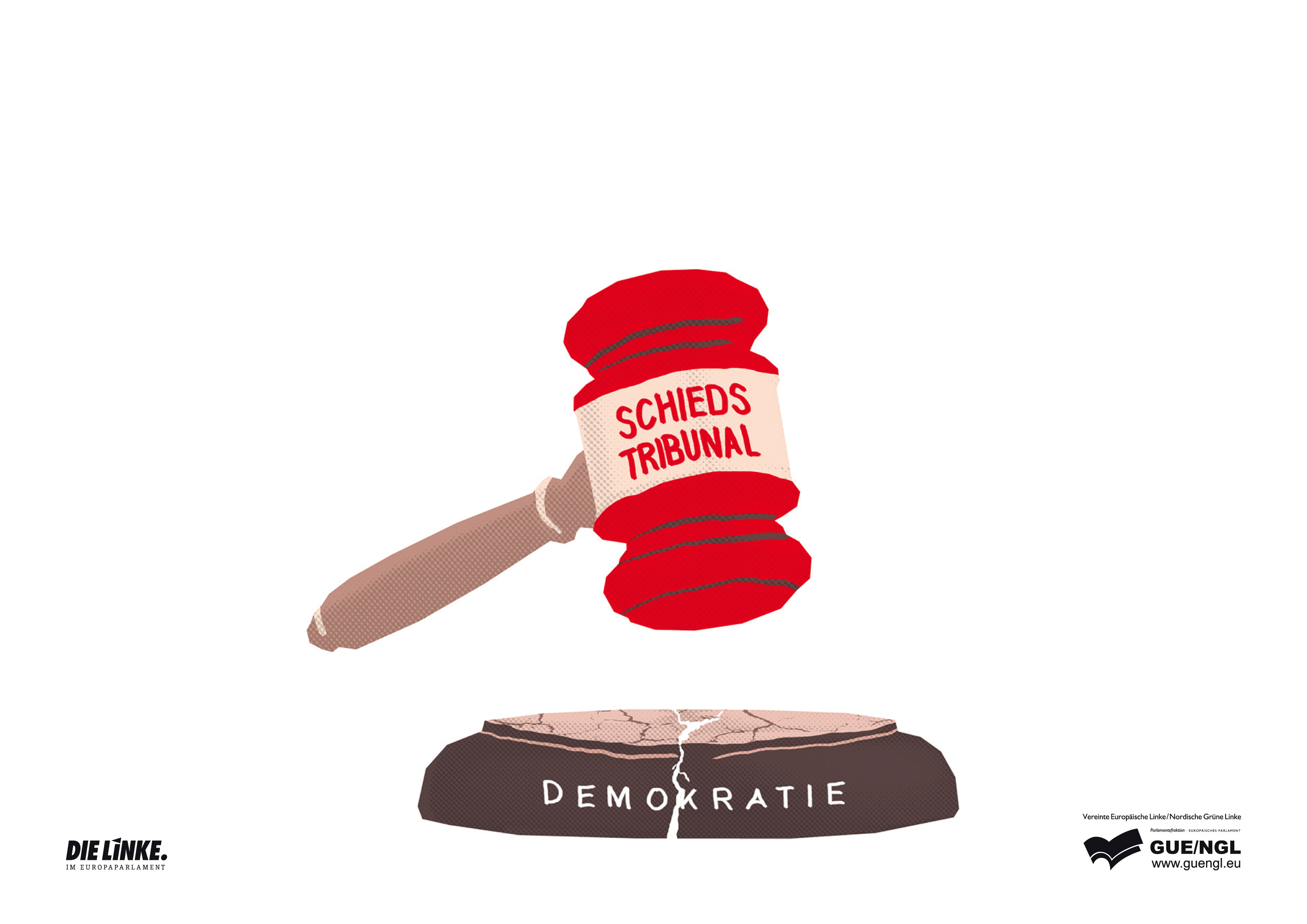 SEITE
Schiedstribunale: Abmahnindustrie gegen die Demokratie
5
SEITE
Schiedstribunale: Abmahnindustrie gegen die Demokratie
6
Sonderklagerecht: 
nur ausländische Investoren dürfen Staaten auf Entschädigung verklagen

Keine Gleichheit vor dem Gesetz:
Regierungen, lokale Unternehmen, BürgerInnen haben keinen Zugang zu den

Beispiel Moorburg: Vattenfall gegen Deutschland
• Hamburg erlässt Umweltauflagen für Kohlekraftwerk 
• Vattenfall verlangt 1,4 Milliarden Euro Entschädigung
• Vergleich: Hamburg verzichtet auf die Auflagen

Einfrieren staatlicher Regulierung („Chilling Effect“)
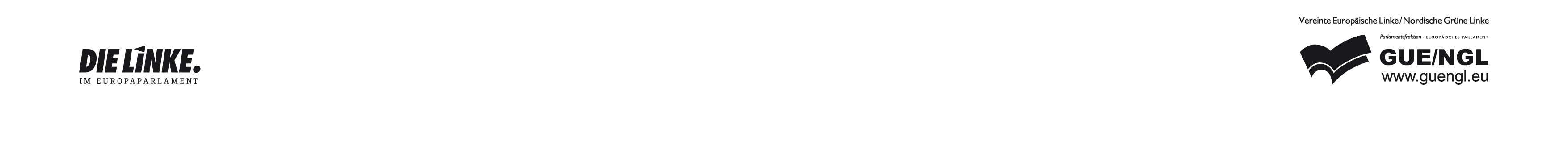 SEITE
Investitionsgerichts-system: alter Wein in neuen Schläuchen
7
Neuerungen:
• Schiedsrichter nicht mehr frei wählbar, sondern aus einem Kreis 
  von 15 öffentlich bestellten Schiedsrichtern 
• Einrichtung eines Berufungstribunals

Kritik an der Reform:
• Sonderklagerecht für Investoren bleibt erhalten
• Investorenpflichten fehlen

Ablehnung der Reform durch Deutschen Richterbund
„Die Schaffung von Sondergerichten für einzelne Gruppen von 
Rechtssuchenden ist der falsche Weg.“
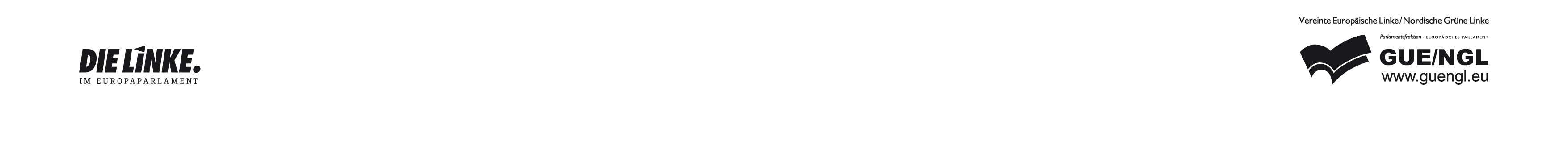 SEITE
Die potenziellen Kläger
8
Kein westeuropäisches Land hat bisher ein bilaterales 
Investitionsschutzabkommen mit den USA oder Kanada

Neue Klagerechte für US-Investoren bei TTIP-Abschluss

Zahl US-amerikanischer Niederlassungen:
• In der Europäischen Union: 47.000
• In Deutschland: 6.800
• In NRW: 1700

CETA ist TTIP durch die Hintertür!
Dreiviertel der US-Firmen mit Niederlassungen in BRD haben auch 
Niederlassungen in Kanada.
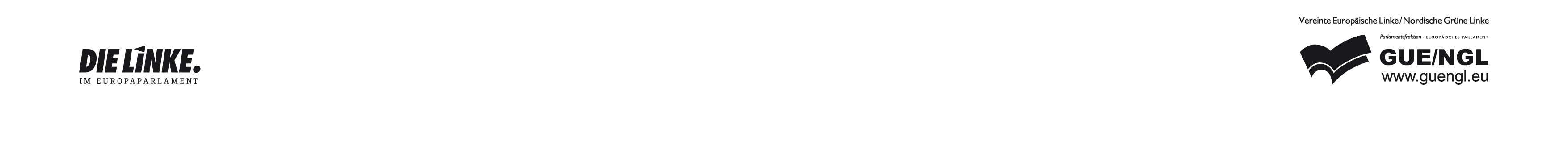 SEITE
Überschritten: Die roten Linien des Bundesrats
9
Die NRW-Landesregierung brachte 2013 zwei Anträge in den Bundesrat ein, die auch angenommen wurden. Darin stellt sie Anforderungen an Handelsverträge.

Antrag 1:
Die Einhaltung von Sozial-, Umwelt-, Menschenrechts- und Verbraucherschutz-standards soll durch Streitbeilegungsverfahren durchsetzbar sein.
➤ Der CETA-Text erfüllt dies Anforderung nicht!

Antrag 2:
Das TTIP-Verhandlungsmandat soll eine „klare Kultur- und 
Medienausnahme“ enthalten.
➤ Das TTIP-Mandat erfüllt diese Anforderung nicht!
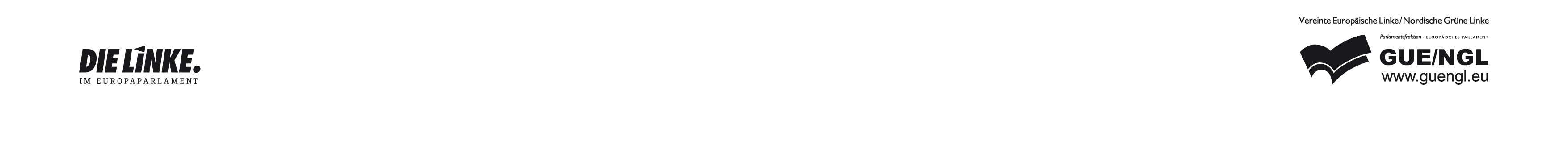 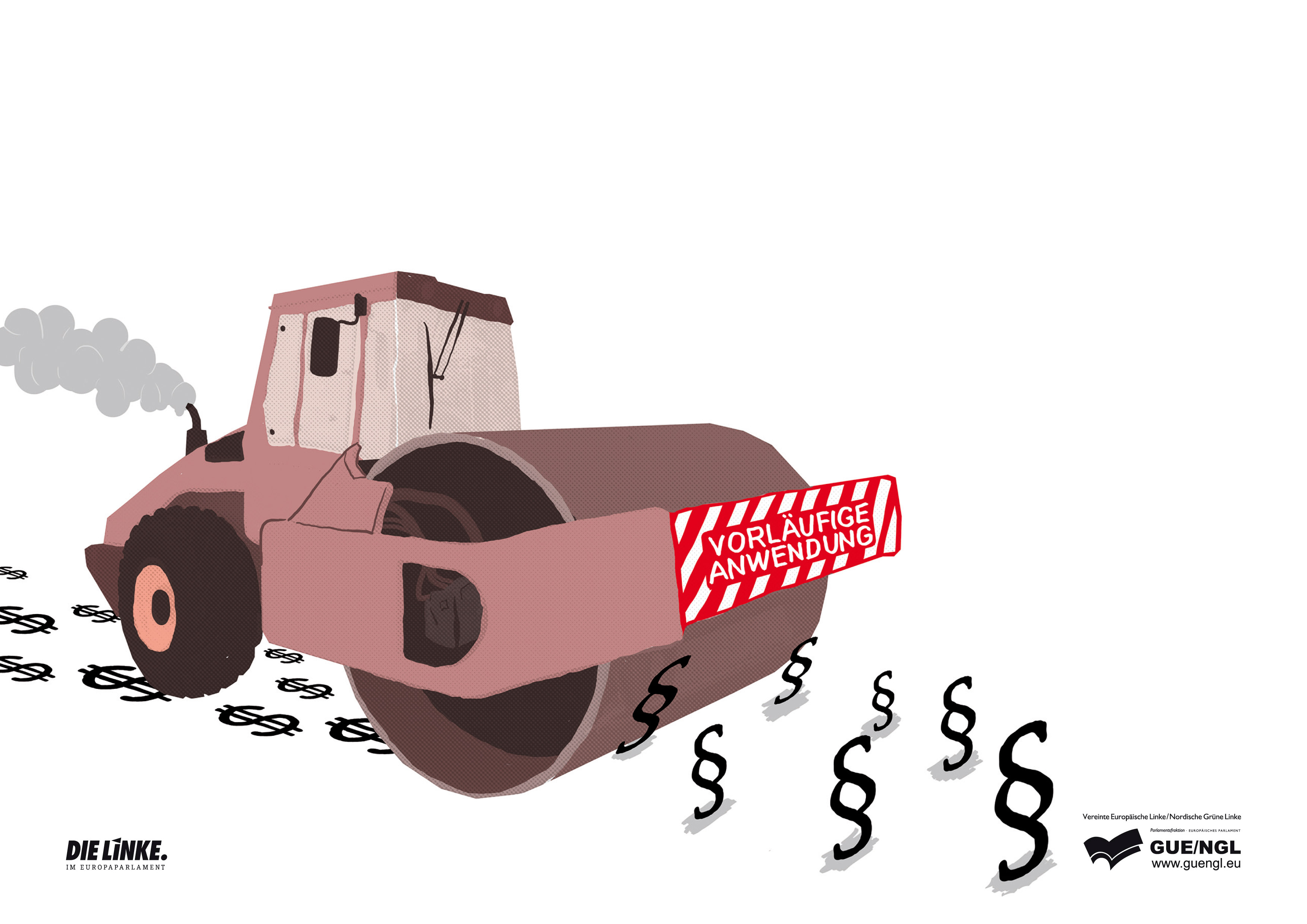 SEITE
Vorläufige Anwendung: Aushöhlung der Demokratie
10
SEITE
Vorläufige Anwendung: Aushöhlung der Demokratie
11
EU-Handelsverträge werden i.d.R. vorläufig angewandt, d.h. 
schon vor Abschluss der nationalen Ratifizierung.

Die Folge: 
Entscheidungen Nordrhein-Westfalens können zu CETA-Streitfällen führen, 
bevor das Land über den Vertrag abstimmen durfte. 

Handelsverträge mit vorläufiger Anwendung: 
• EU-Handelsabkommen mit Kolumbien/Peru
• EU-Assoziationsabkommen mit der Ukraine
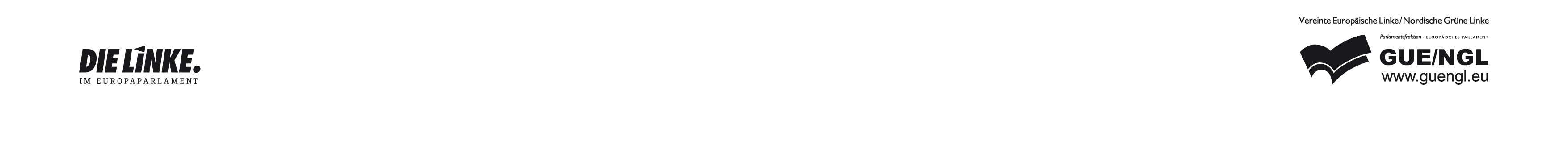 SEITE
Handelsverträge wie TTIP führen zu 
Handelsumlenkung
12
Mehrere Studien zeigen:
Deutschlands Handel mit den USA könnte zunehmen, mit allen anderen 
Ländern (vor allem EU) aber schrumpfen.

Risiko für NRW:
• 65% der NRW-Exporte gehen in die EU
• Nur 6,6% in die USA
Fraglich, ob die Zunahme des transatlantischen Handels die Schrumpfung 
des Intra-EU-Handels ausgleicht.

Studie der Tufts-Universität
Durch TTIP-Handelsumlenkung könnte EU langfristig 583.000 Jobs verlieren, Deutschland 134.000
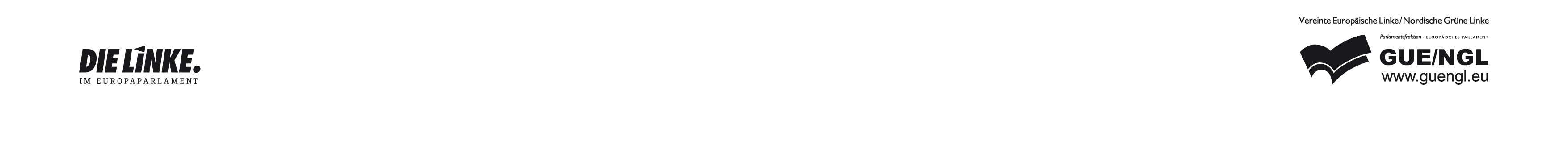 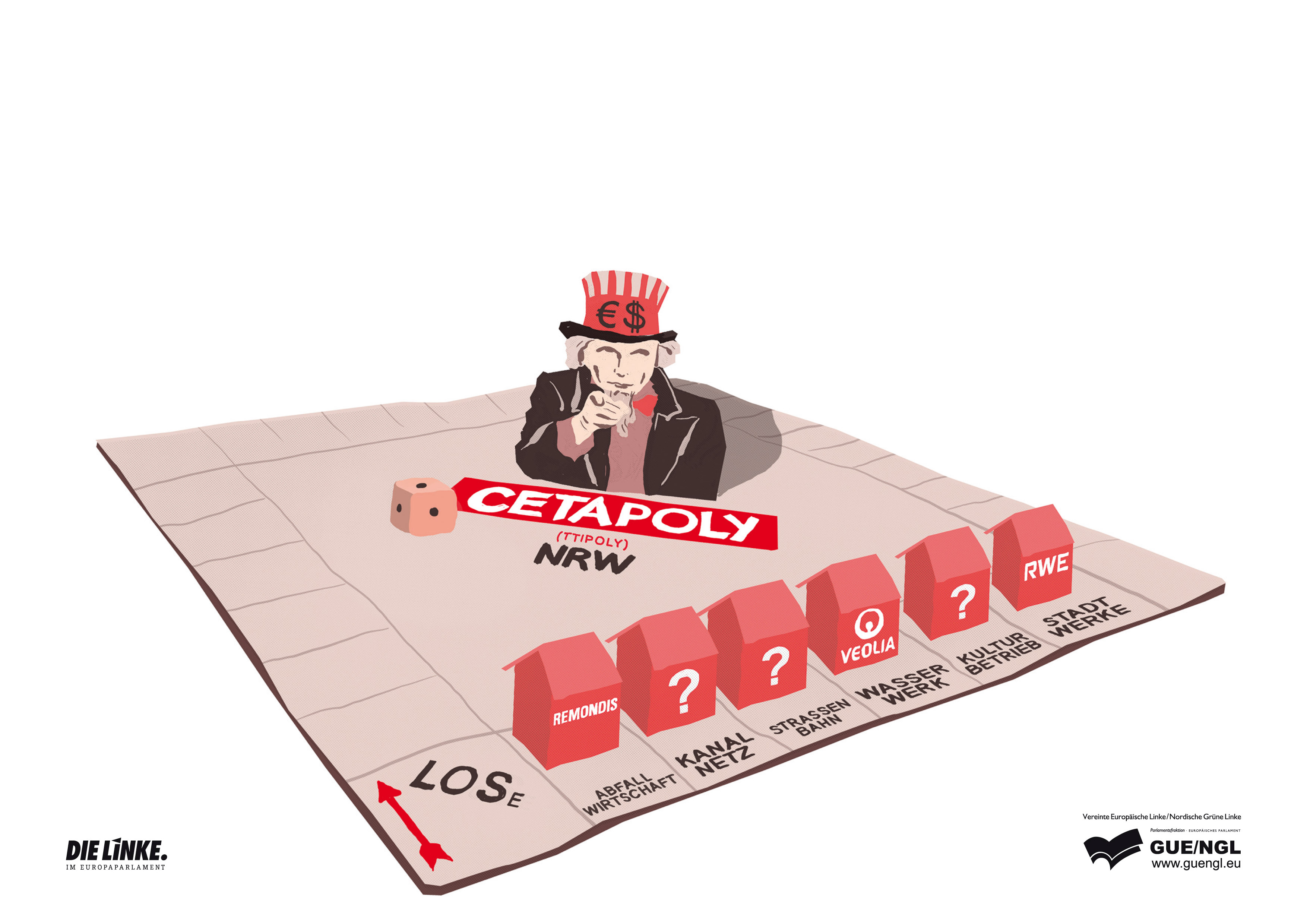 SEITE
Sparzwang: 
Schulden und Cross-Border-Leasing (CBL)
13
SEITE
Sparzwang: 
Schulden und Cross-Border-Leasing (CBL)
14
Verluste vieler NRW-Kommunen mit spekulativen Finanzgeschäften (Fremdwährungsgeschäfte, Zinsswaps).
Folge: Rechtsstreitigkeiten 

CETA und TTIP schützen solche Geschäfte.
Sind an ihnen US-Finanzunternehmen beteiligt, können sie künftig vor den Investitionstribunalen klagen. 

Ähnliches Risiko für für Landes- und Städteanleihen NRWs 

CBL: „Financial Leasing“ explizit in CETA/TIPP geschützt. 
Risiko: Kommunen müssen den Wert ihrer zurückgeleasten Infrastrukturen erhalten. Andernfalls drohen Klagen.
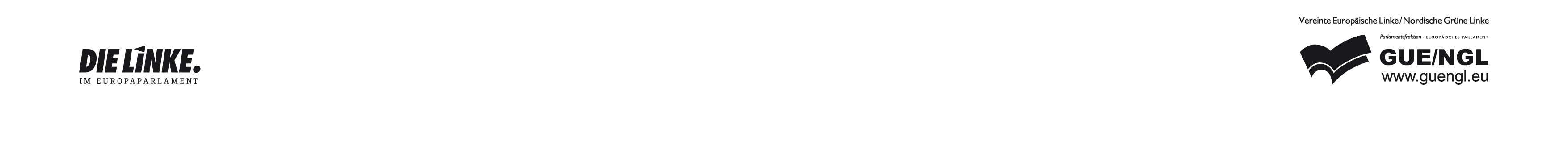 SEITE
Vergaberecht:Transatlantische Zwangsausschreibung
15
CETA: Schwellen für transatlantische Ausschreibungen:
• Land, Kommunen, öffentliche Einrichtungen: 250.000 Euro
• Schwelle für netzgebundene Versorger: 500.000 Euro
• Schwelle für Bauaufträge: 6,3 Millionen Euro 

TTIP: gefährliche Forderungen
• EU will Public Private Partnerships (PPP) aufnehmen
• US-Forderung: Schwellenwerte absenken
• US-Forderung: Alle Ausschreibungen auf Englisch

Risiken: 
• Ausschreibungszwang: Outsourcing und Privatisierung
• Fixierung der Schwellenwerte: Erhöhung fast unmöglich
• Kopplung an Umwelt- und Sozialstandards gefährdet
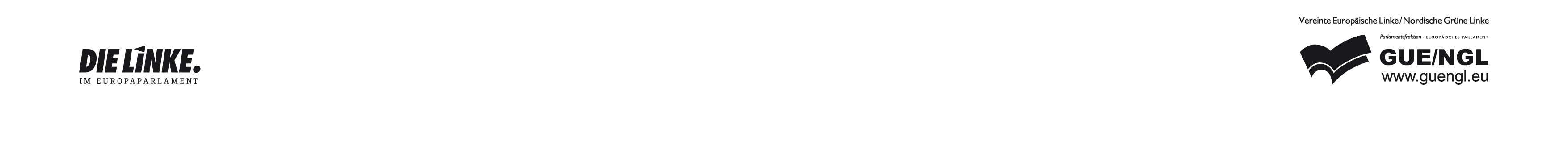 SEITE
NRW: Tariftreue- und Vergabegesetz nicht geschützt
16
• Bieter müssen vergabespezifischen Mindestlohn zahlen
• Leiharbeiter gleichen Lohn wie Festangestellte erhalten
• Beachtung von Umweltschutz, Energieeffizienz, etc. 
• Betreiberwechsel im ÖPNV: Neuen Betreibern kann Personalübernahme 
  zu gleichen Bedingungen vorgeschrieben werden
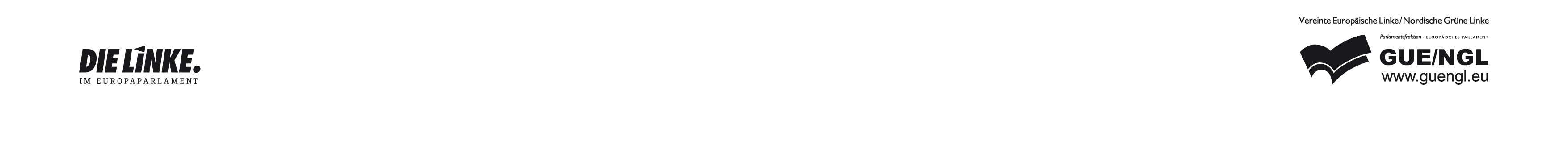 SEITE
NRW: Tariftreue- und Vergabegesetz nicht geschützt
17
Beispiel: National Express und Rhein-Ruhr-Verbund
• Verkehrsverbund erlaubte bei Ausschreibung des RE 7 und der RB 48   die Auslagerung von Zugbegleitern
• Arbeiten nun zu schlechterem Tarif bei Subunternehmen
• Würde die Verschlechterung bei künftigen Vergaben verboten, 
  wäre das ein Verstoß gegen CETA und ggfs. TTIP

Grund: 
CETA-Vergabekapitel enthält keine Sozialklausel
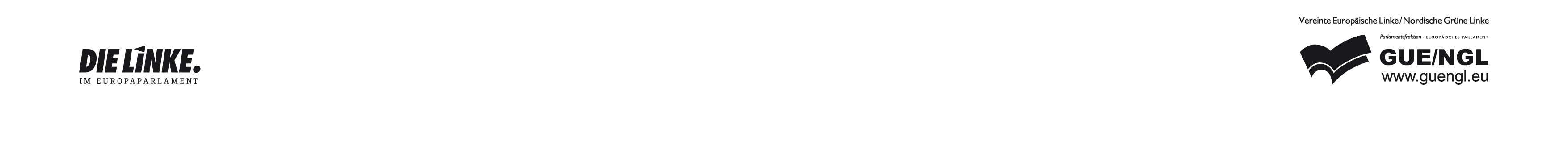 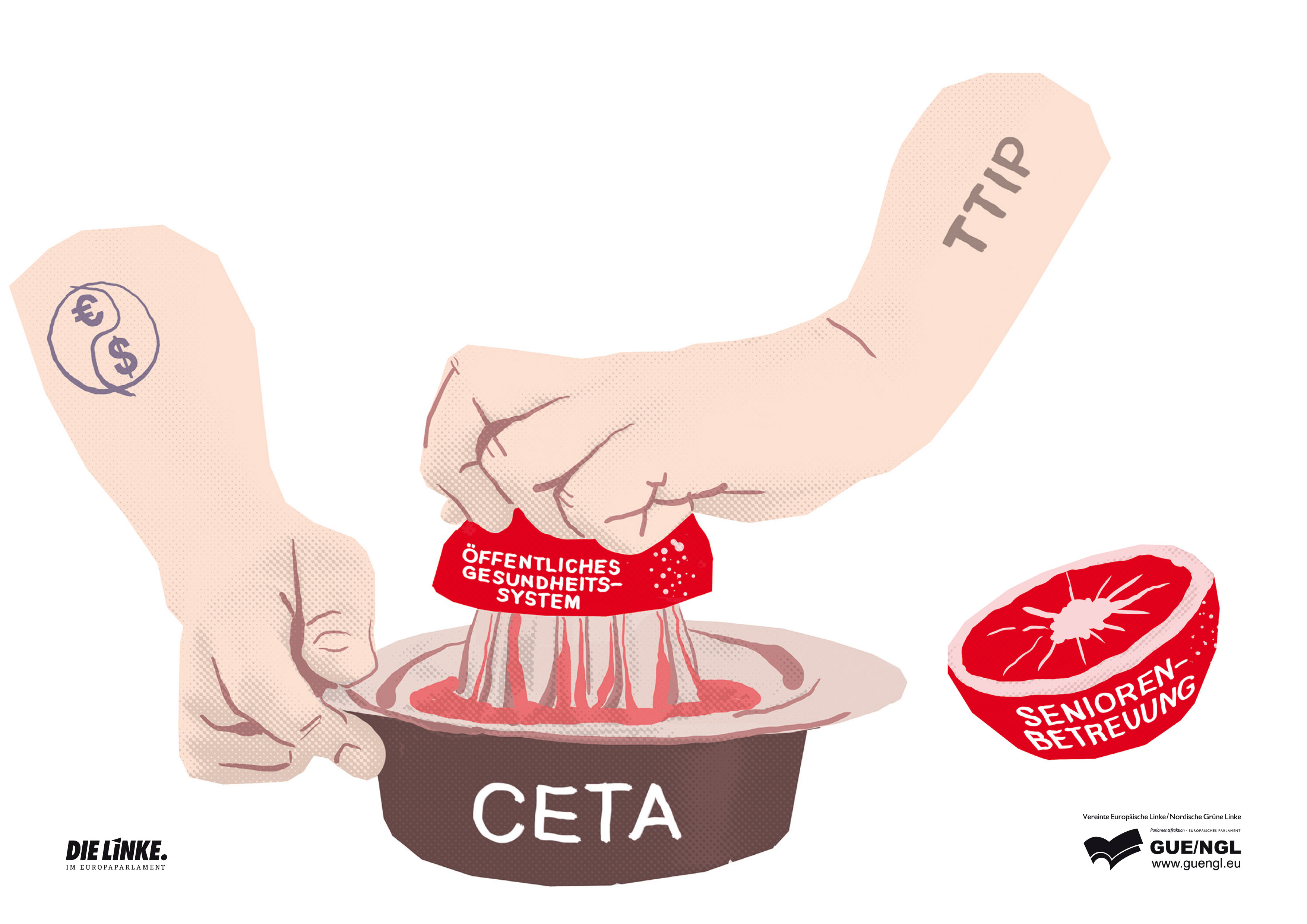 SEITE
Systembruch: Gesundheit als Ware
18
SEITE
Systembruch: Gesundheit als Ware
19
US-Investitionen in Kliniken, Pflegeheime und Hifsdienste
In NRW: Helios, Curanum (Korian), Orpea, Home Instead

Potenzielle Konflikte mit CETA/TTIP
• Ausschluss privater Kliniken aus NRW-Krankenhausplan
• Nichtzulassung von Pflegediensten durch Pflegekassen
• Vorgaben zur Bettenzahl oder Qualifikation des Personals
• Mindest-Personalbemessung in Kliniken und Pflege

Beispiel Home Instead: Franchising in der Pflege
• TTIP-Entwurf schützt explizit geistige Eigentumsrechte 
• (z.B. Marke und Know-How eines Franchisers)
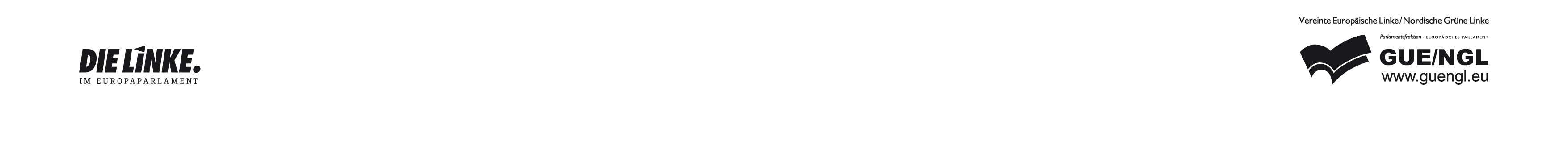 SEITE
Sharing Economy: Angriff von Uber und AirBnB
20
• AirBnB gegen Zweckentfremdungsverbote (z.B. Köln)
• Uber gegen Verbote von UberPop (z.B. Düsseldorf)

CETA/TTIP erlauben solche Eingriffe aber nur, wenn sie 
• „legitim“
• „notwendig“
• „verhältnismäßig“, 
• „nicht-diskriminierend“ und 
• „keine getarnte Beschränkung des Handels“ sind. 

Im Streitfall kommt es zu einem „Notwendigkeitstest“. 

Schlechte Erfahrungen in der WTO: 
In 43 von 44 Streitfällen galten staatliche Eingriffe als „willkürlich“, „diskriminierend“ und nicht „notwendig“.
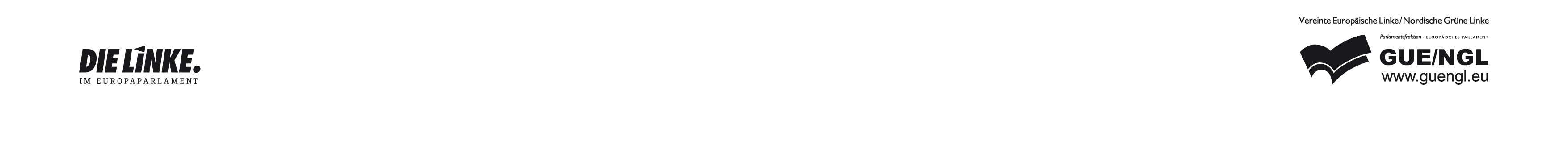 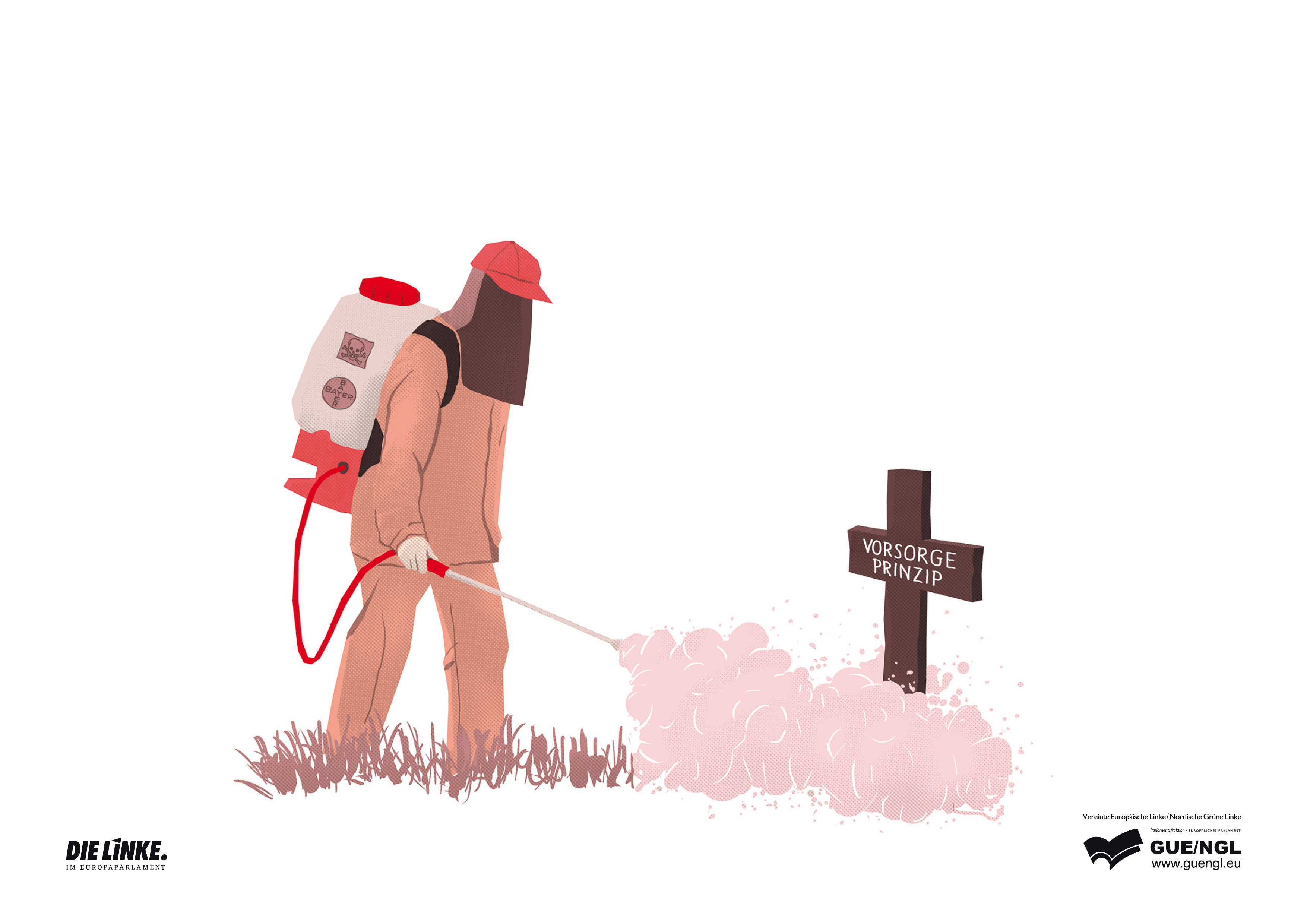 SEITE
Bayers Kampf gegen das Vorsorgeprinzip
21
SEITE
Bayers Kampf gegen das Vorsorgeprinzip
22
Bayer-Lobbyisten machen Druck, damit die EU vom Vorsorgeprinzip auf das US-Risikoprinzip umstellt. 

Vorsorgeprinzip: 
Zulassung eines Produkts darf auch bei wissenschaftlicher Unsicherheit über die Schädlichkeit verweigert werden.
Risikoprinzip: Zulassung darf nur bei wissenschaftlichem Beweis über Schädlichkeit versagt werden.

CETA sieht Kooperation zur Gentechnik vor.
• Das Ziel: „wissenschaftsbasierte Zulassungsverfahren“
• Vorsorgeprinzip nicht einmal erwähnt

Durch Übernahme von US-Gentechmulti Monsanto profitiert Bayer noch stärker von CETA und TTIP
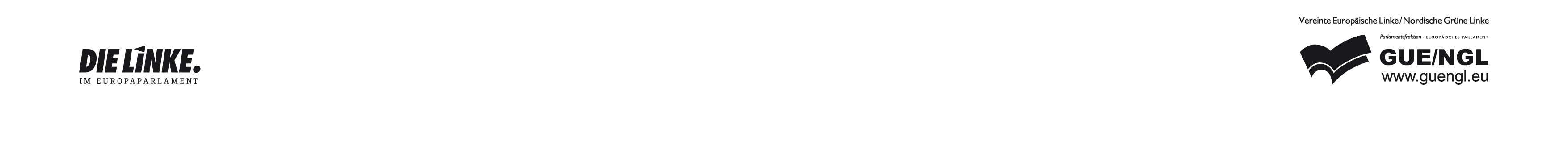 SEITE
Freihandel oder
Kohleausstieg: E.ON und Datteln IV
23
Streit um Bau des E.ON-Kohlekraftwerks Datteln IV

März 2016: Erlaubnis für Weiterbau, obwohl noch keine endgültige Genehmigung vorliegt
Klagerisiko, falls endgültige Genehmigung versagt wird

E.ON und die Aktionäre können CETA/TTIP nutzen
• E.ON besitzt Niederlassungen in den USA
• 17% der Aktien in US- oder kanadischer Hand

Verweigerte Genehmigung ggfs. Verstoß gegen Prinzip der „fairen und gerechten Behandlung“
• CETA und TTIP schützen sogenannte „legitime Erwartungen“ von Investoren
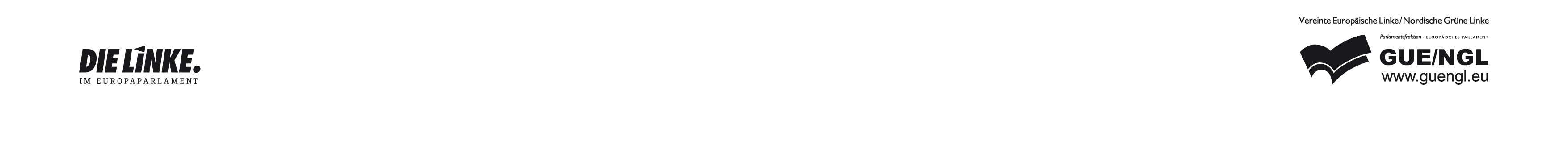 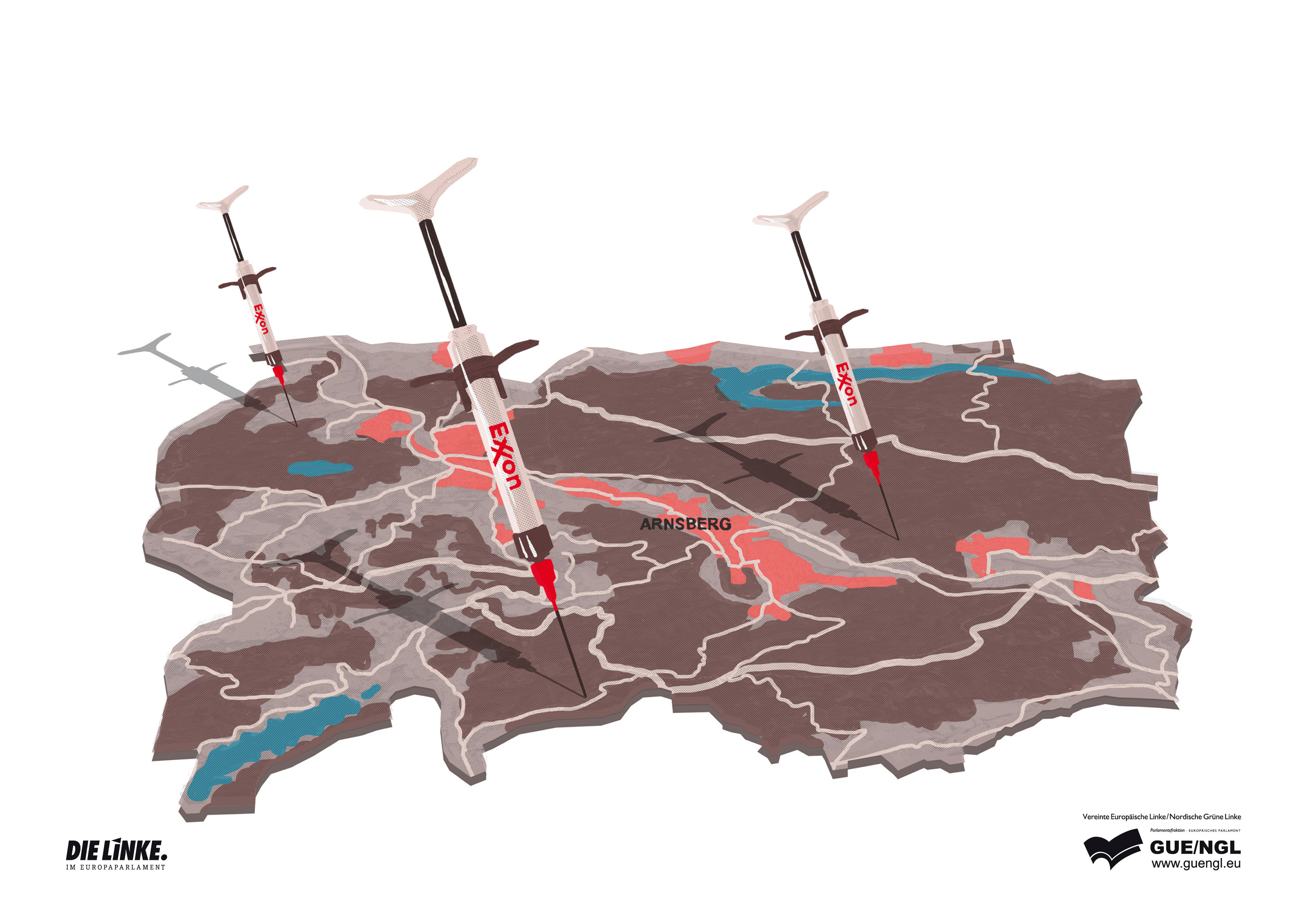 SEITE
Fracking: 
Arnsberg und die Auf-suchungserlaubnisse
24
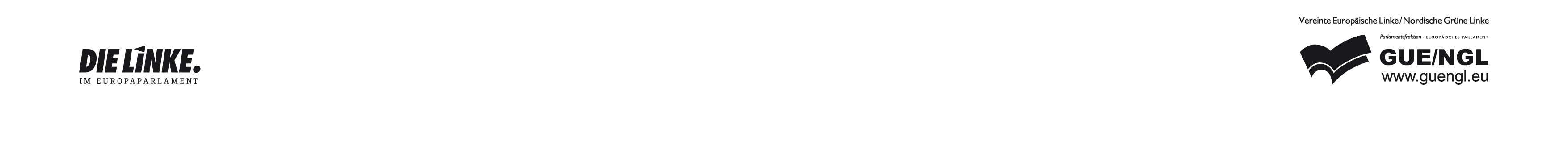 SEITE
Fracking: 
Arnsberg und die Auf-suchungserlaubnisse
25
Bezirksregierung Arnsberg erteilte mehrere Aufsuchungserlaubnisse für unkonventielles Gas
Darunter: Zwei Töchter des US-Konzerns ExxonMobil

Risiko: hohe Bindungswirkung der Aufsuchungserlaubnis
• Bundesbergesetz: Spätere Fördergenehmigung darf nur bei neuen   Erkenntnissen verweigert werden
• Fracking-Risiken (z.B. Grundwasserverschmutzung) waren aber   schon bei Aufsuchungserlaubnis bekannt 

Einfallstor für „faire und gerechte Behandlung“ unter TTIP
Risiko bei verweigerter Fördergenehmigung: 
Bruch der „legitimen Erwartung“ von ExxonMobil
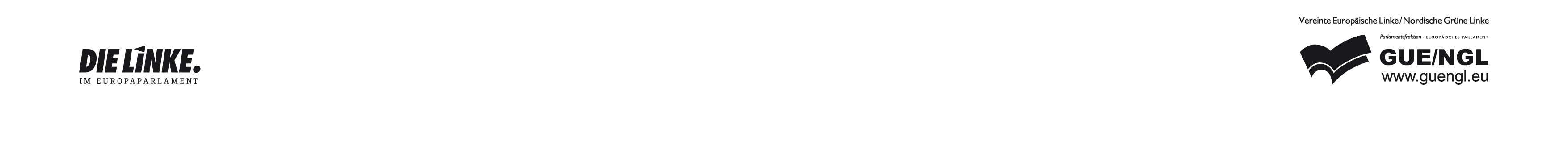 SEITE
Wie geht 
Es Weiter mit 
CETA?
26
CETA (Comprehensive Economic and Trade Agreement)

➤ 18. Oktober 2016: Sondertreffen der Handelsminister in Luxemburg

➤ 27./28. Oktober 2016: EU-Kanada-Gipfel Brüssel 

➤ 2017: Beratungen im Europaparlament, u.U. Beschluss     über Annahme oder Ablehnung

➤ Ab 2017/2018: Die nationalen Ratifizierungen könnten beginnen.
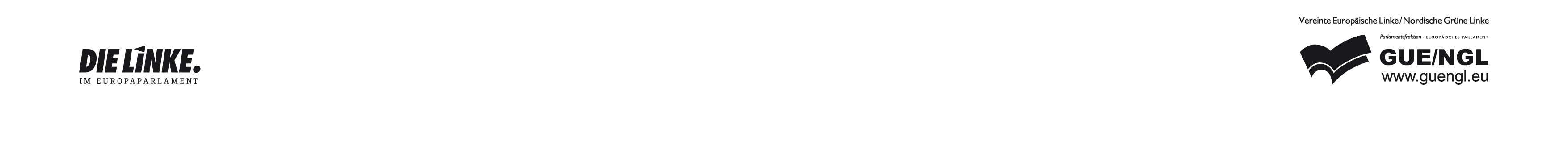 SEITE
Wie geht 
Es Weiter mit 
TTIP?
27
TTIP (Transatlantic Trade and Investment Partnership)

➤ Noch keine Einigung auf Text, Verhandlungen dauern an. 

➤ 20. Januar 2017: Ende der Obama-Regierung 

➤ Anfang 2017: Amtseinführung der neuen US-Regierung. 
    Nach jetzigem Stand gehen Verhandlungen danach weiter.
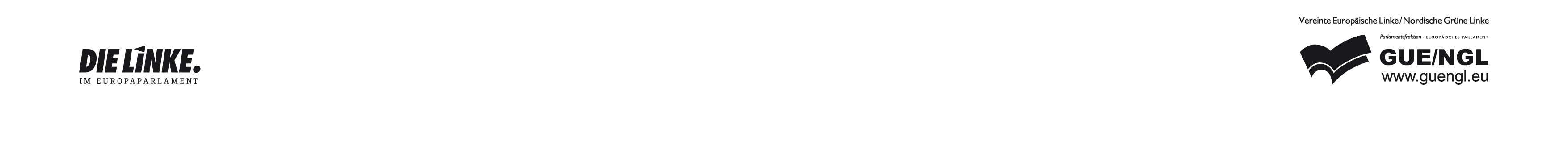 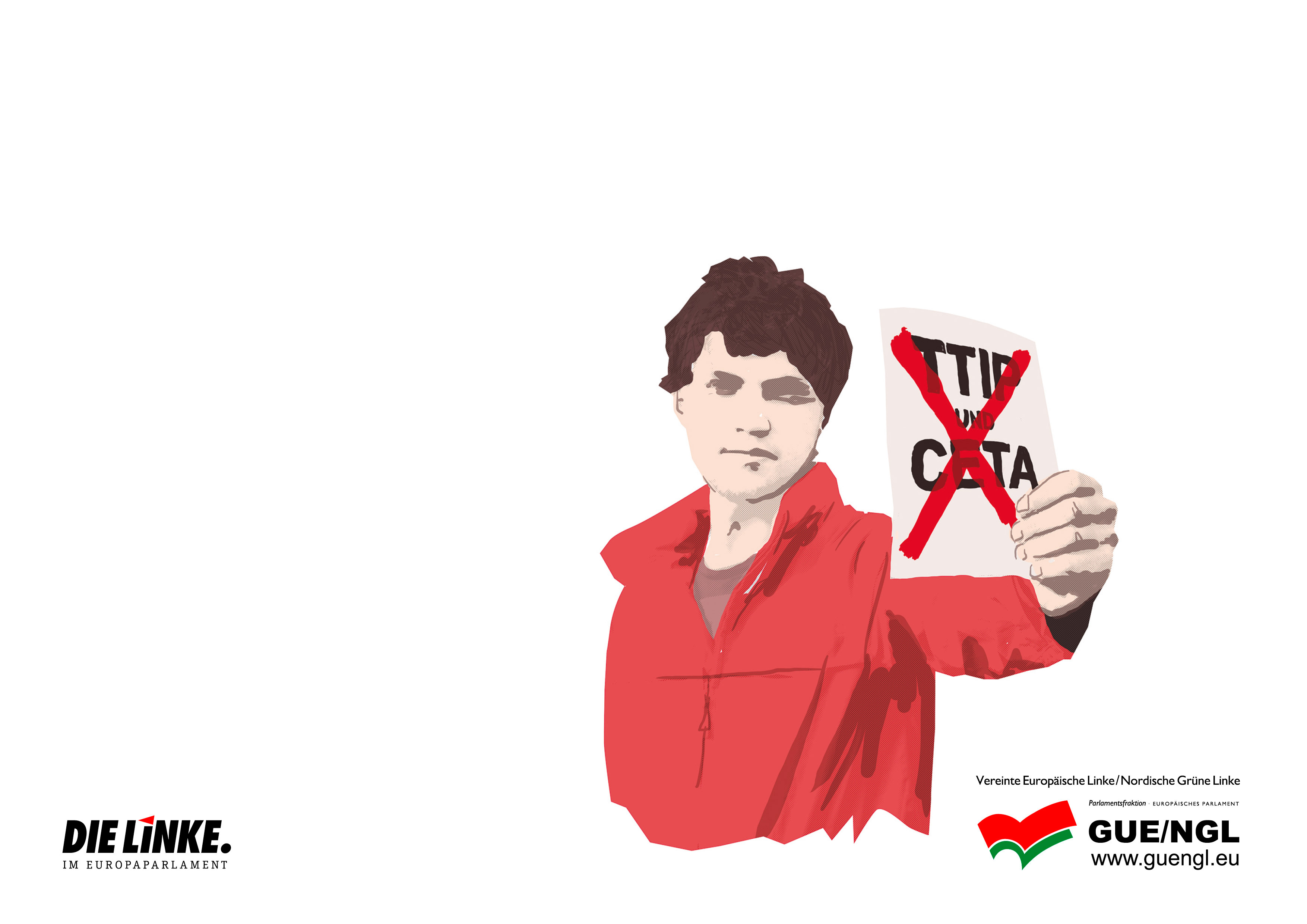 Vielen Dank für die Aufmerksamkeit!
Unterstützen Sie die Volksinitiative
„NRW gegen CETA und TTIP“!
www.nrw-gegen-ceta.de